Quick look at Common Core
A bit of information about Common Core as promised in St. Leo

Initiated by Council of Chief State School Officers (CCSSO)
National Governors Association Center for Best Practices (NGA Center)
Released June 2, 2010
Two consortia funded by USDOE 
Florida leads Partnership for Assessment of Readiness for College and Careers (PARCC)
Take a look at the two websites and the types of assessments each is proposing
Gloria M. Pelaez, University of Miami    10/2012
1
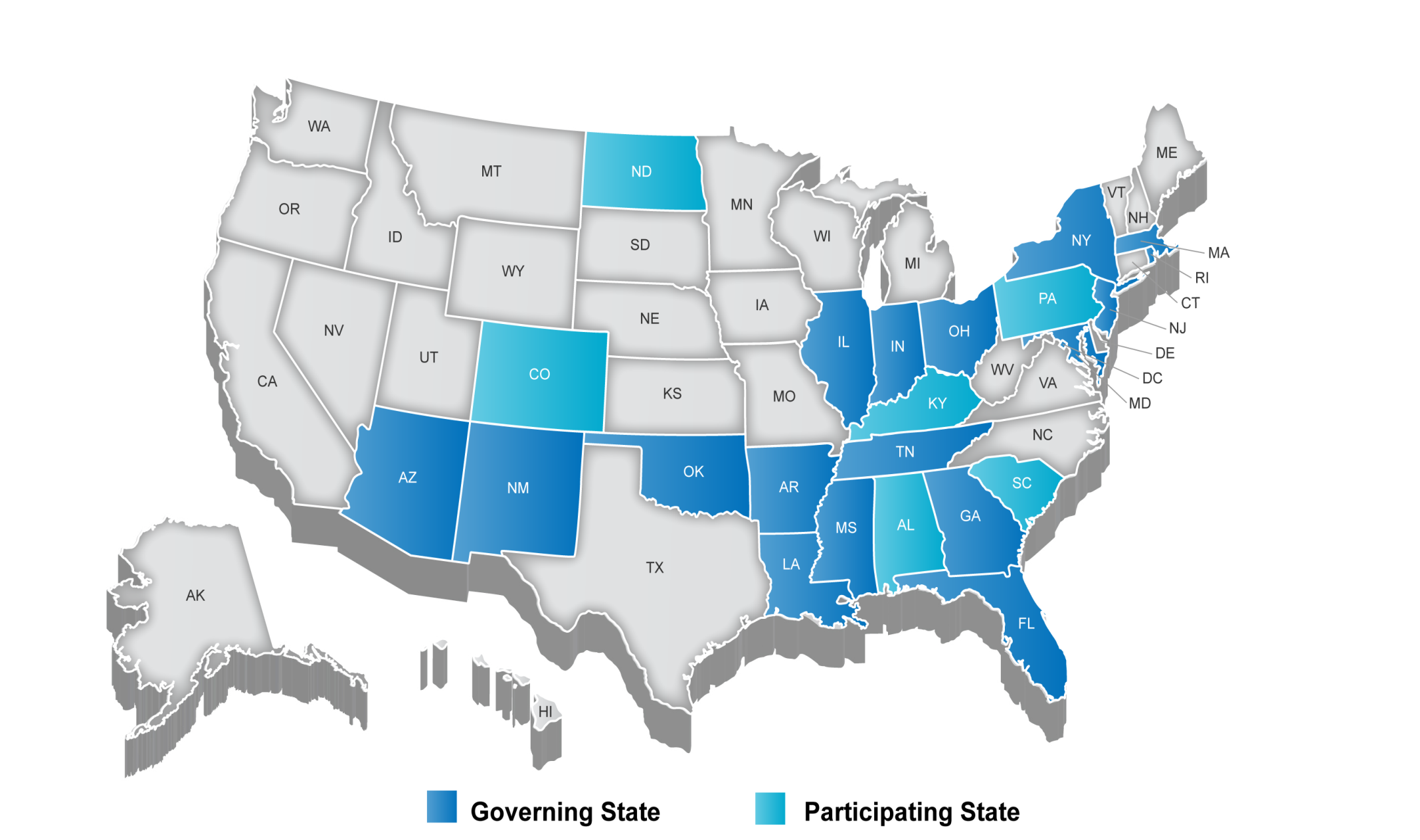 Partnership for Assessment of Readiness for College and Careers (PARCC)
186 million assessment grant from RTTT 
http://www.parcconline.org
Fiscal Agent: Florida DOE
Gloria M. Pelaez, University of Miami    10/2012
2
SMARTER Balanced Assessment Consortium SBAC)http://www.k12.wa.us/SMARTER/default.aspx $ 176 million assessment grant from RTTT   Fiscal Agent: Washington State DOE
Gloria M. Pelaez, University of Miami    10/2012
3